Mental Health
Mental Health
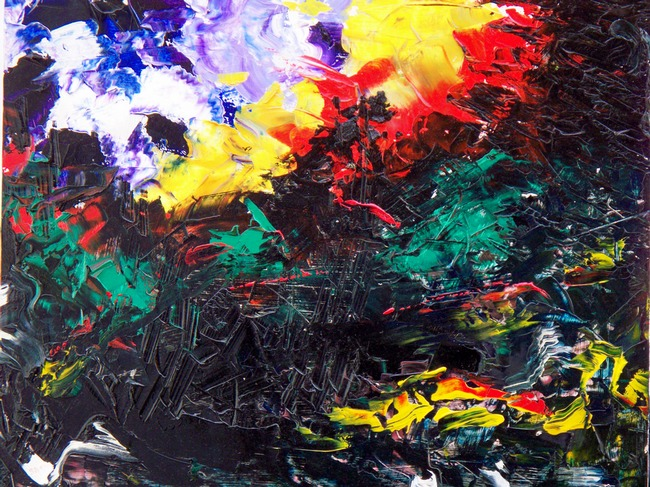 “Same world, different view”
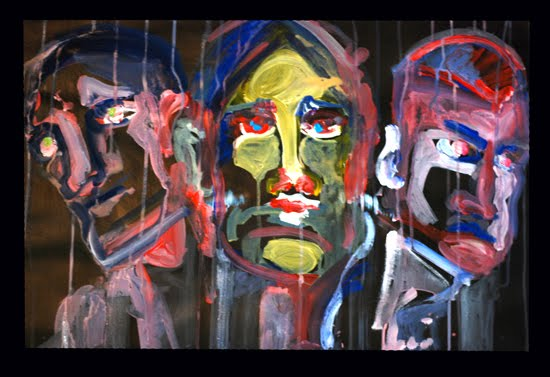 Characteristics of Good Mental Health
Feels good about themselves
Feels comfortable with other people
Able to meet the demands of life 
Expresses emotions in healthy ways 
Is optimistic (positive)
Uses health skills
Stress management
Decision making 
Conflict resolution 
Uses “I messages”
Copes/adapts with change
Assertive
Active listener
Can be part of a team/group
Characteristics of Poor Mental Health
Does NOT share feelings
Emotions control behaviors
Is pessimistic (negative)
Ignores/denies problems
Can not accept change
Lets stress control life
“You” messages (blame and escalate)
Aggressive and passive
Depressed
Runs from conflict
Close minded
Needs to “run” the group
Mental Illness
Patterns of thinking or behavior, that cause a person significant emotional pain or prevents normal functioning.
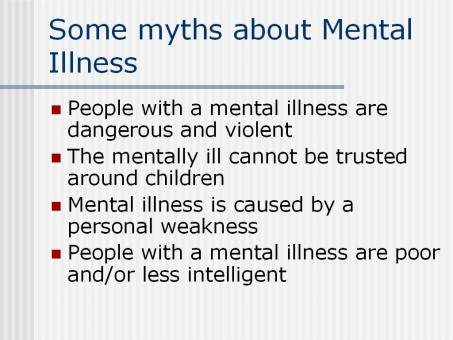 General Causes of Mental Illnesses
Inherited traits.
Negative life experiences (traumatic).
Environmental exposures before birth.
Viruses, toxins, alcohol or drugs.
Brain chemistry: Hormonal imbalances.
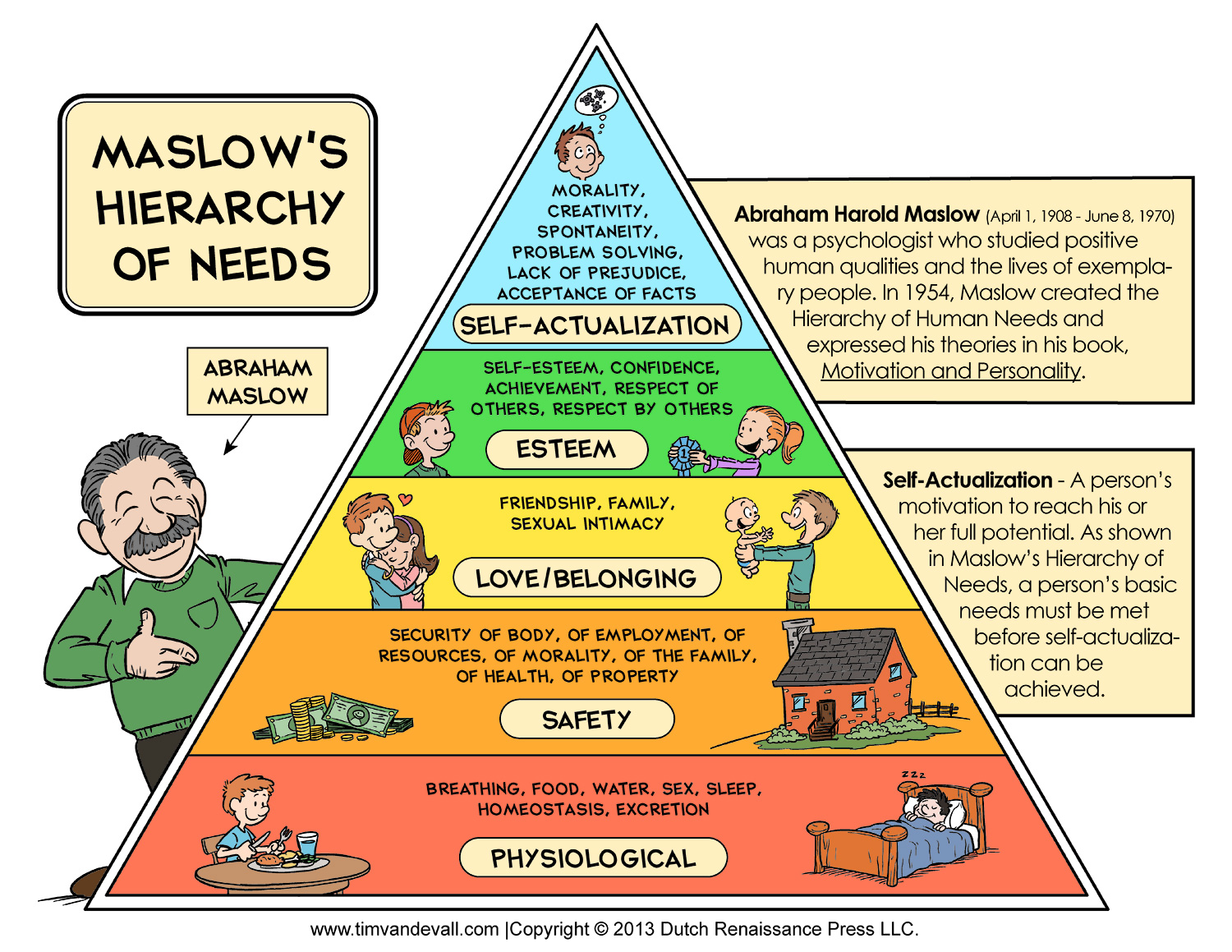 Mental Health QuizPlease reply saying: “true or false”
Mental illness is more common than diabetes.
Mental illness occurs in 1 out of every 4 families in the U.S.
Mental illnesses are treatable.
Being mentally impaired/challenged is very different from having a mental illness.
It takes medication, years of intense therapy, and counseling to treat a mental illness.
There is a chemical imbalance in the brain of a person with a mental illness
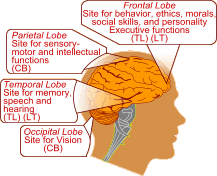 Optical Illusions
“Same picture, different view”
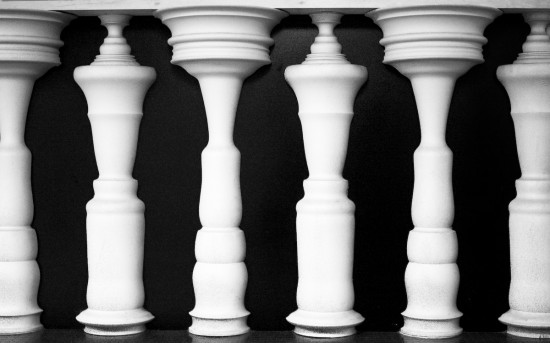 Which middle line is the longest?
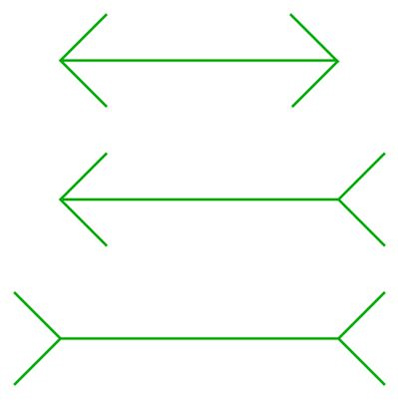 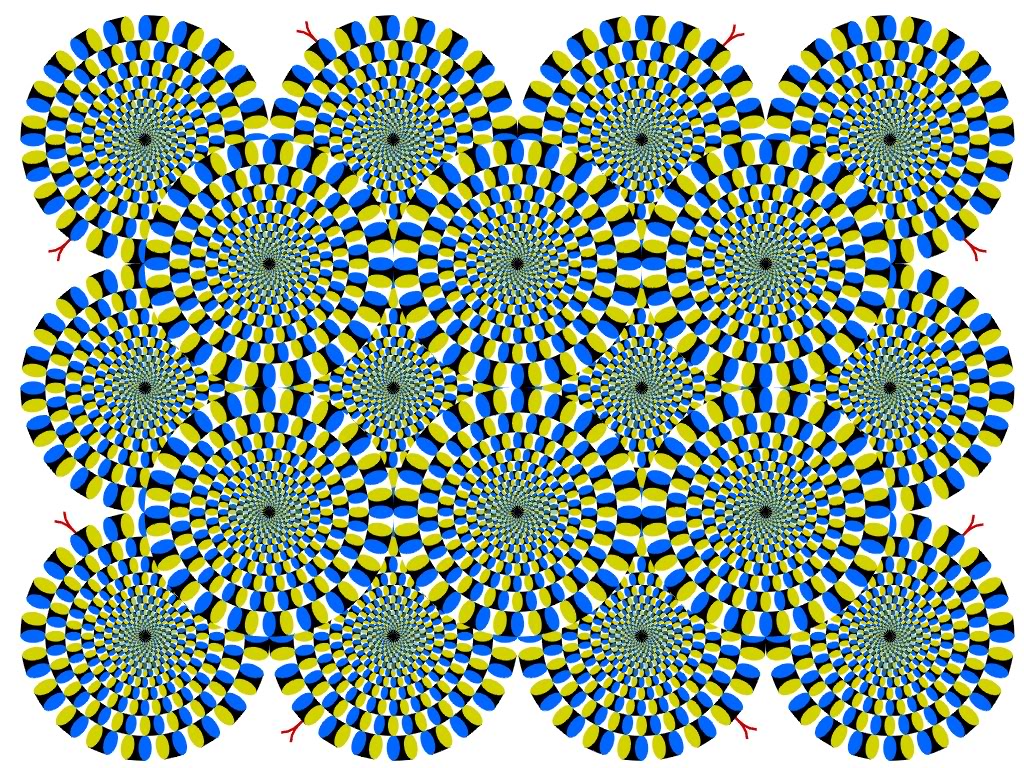 [Speaker Notes: Is it moving?]
Do you see a duck facing the left or a rabbit facing right?
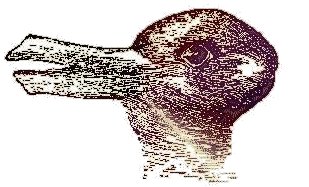 How many gray dots do you see?
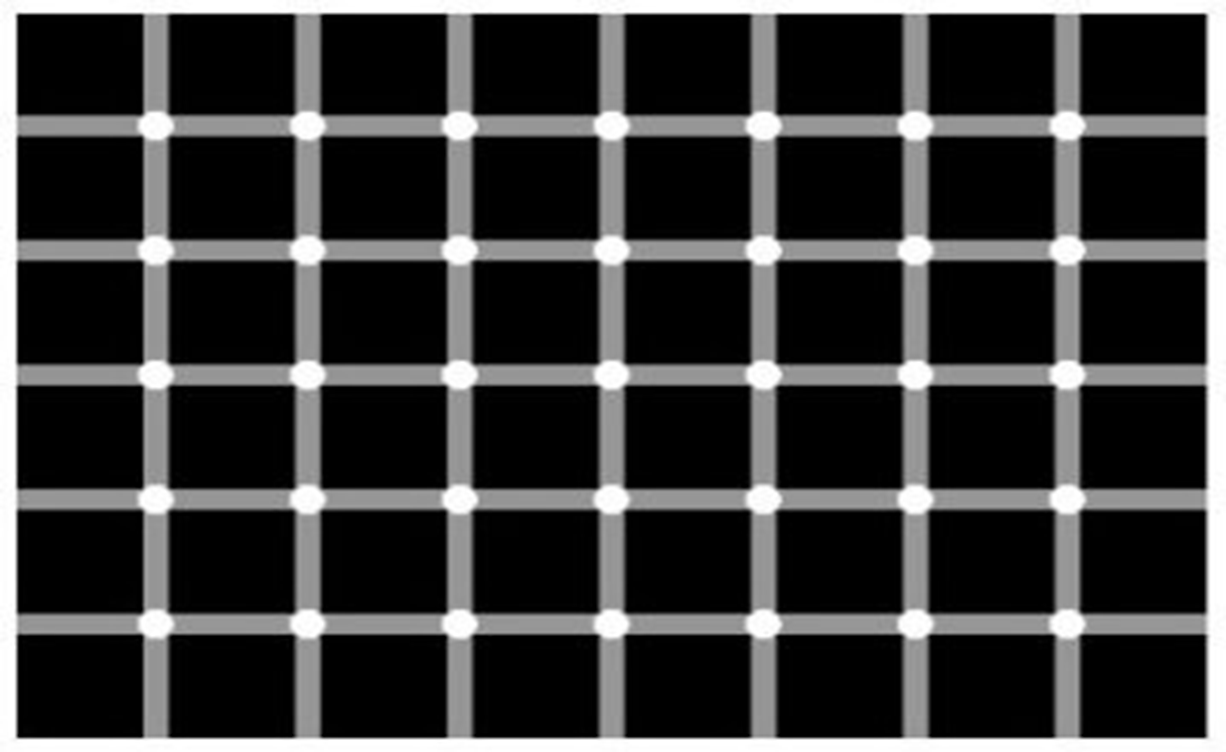 Say the color of each word
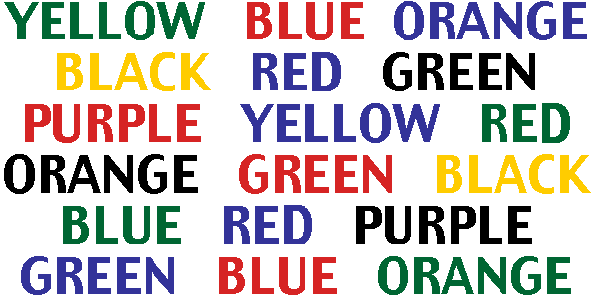 Are the horizontal lines straight or diagonal?
Do you see a face or a word?
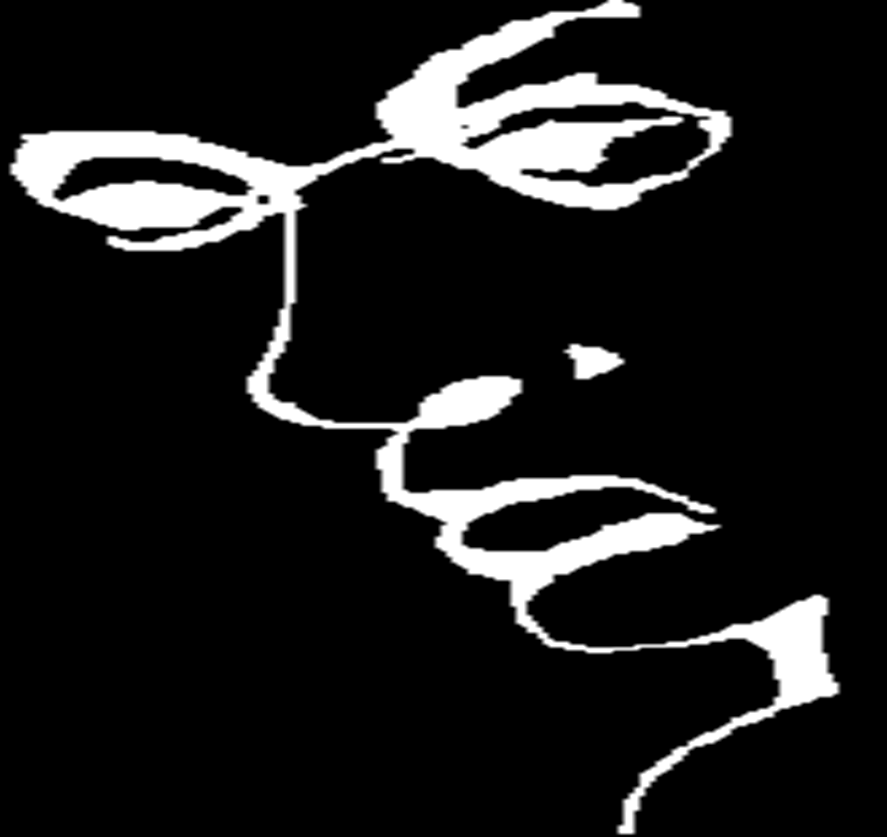 Obsessive/Compulsive Disorder  (OCD)
An uncontrollable need to perform repetitive acts;  compulsions are urgent, repeated rituals.
The person may not lead a normal life because compulsions become so repetitive.
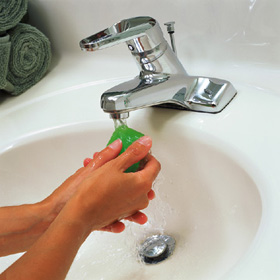 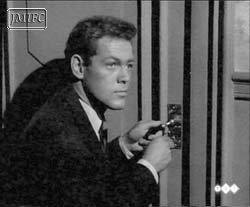 Schizophrenia
A condition of losing touch with reality accompanied by reduced ability to function. 
Split Mind:
	 	-loses ability to distinguish fantasy from reality.
		-signs of tissue shrinkage in brain.
		-Some individuals inherit a potential of developing schizophrenia.
		-Early psychological trauma: Violence, sexual abuse, death, divorce, separation, or other stressors of childhood.
Multiple Personality Disorder(Dissociative Identity Disorder)
Two or more separate identities or personality traits:
Ability to control individual’s behavior and thinking.
Create alters to distance themselves from pain and trauma.
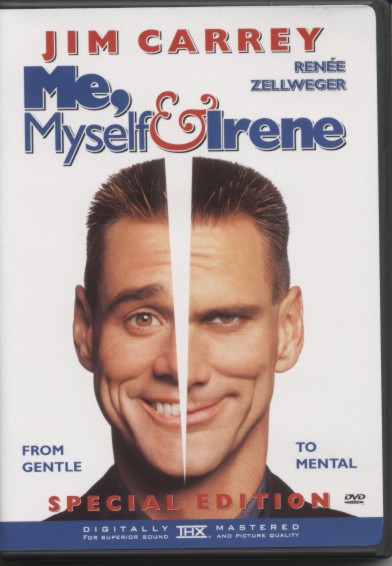 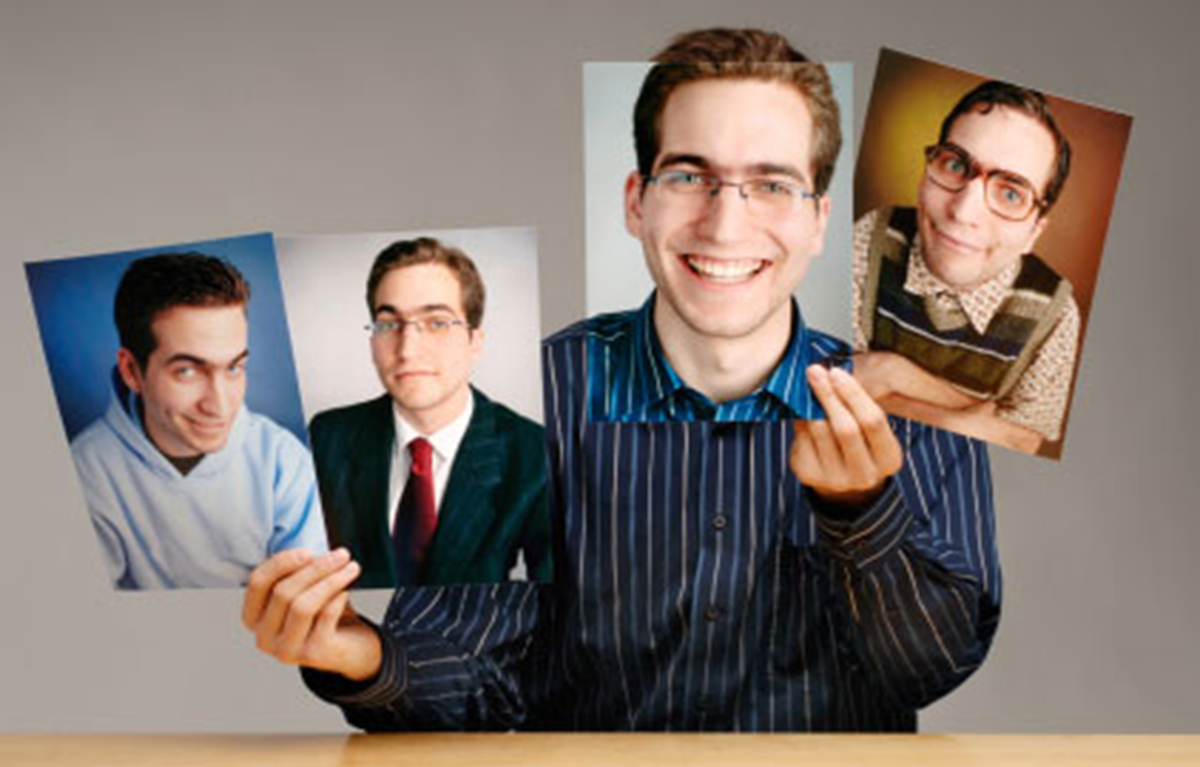 Anxiety
Someone experiencing anxiety suffers from severe panic attacks and fear in high stress events.
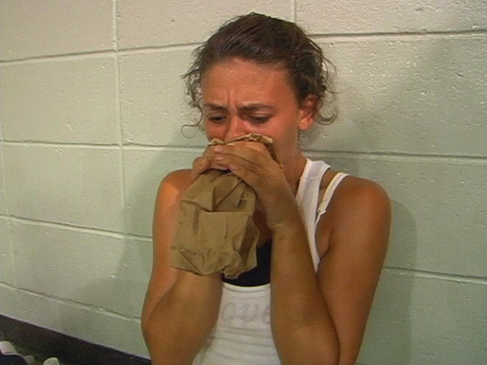 Phobia
An extreme, irrational fear of an object or situation.
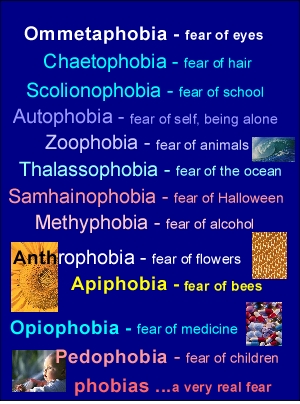 Attention-Deficit Hyperactivity Disorder (ADHD)
Combination of problems, such as difficulty sustaining attention, hyperactivity and impulsive behavior.
Often diagnosed before the age of 7.
As early as 2 or 3 years old.
Chronic interference in more than 1 setting.
Home life, school work, sports/activities.
Signs & Symptoms
Addiction
A physical or psychological craving need for higher and higher doses of a substance that leads to bodily harm, social maladjustment, or economic hardship; dependence on a substance, habit, or behavior.
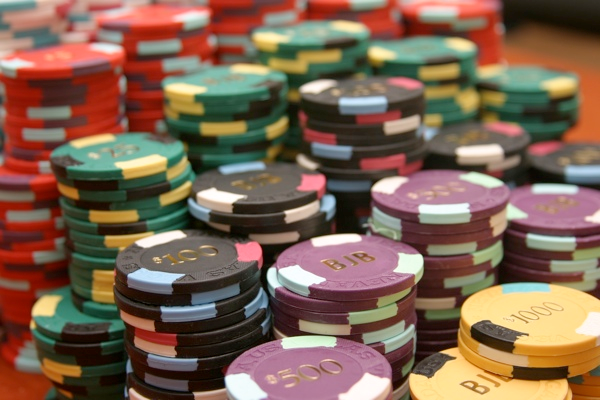 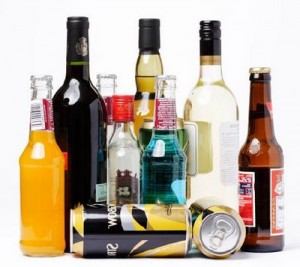 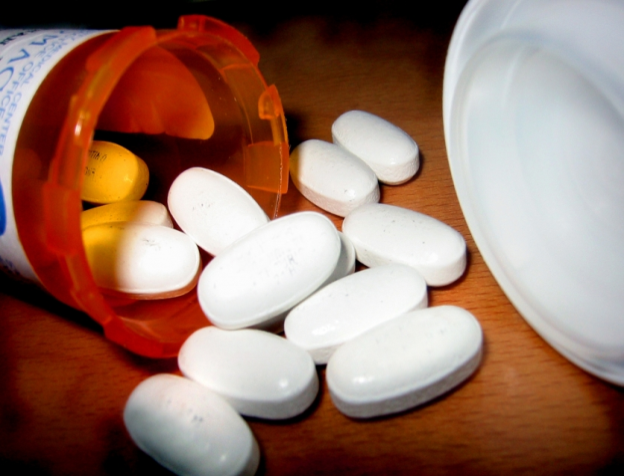 Facts & StatisticsFrom: Methodist Hospital Eating Disorder Institute
90% of women in America are unhappy with their bodies & think they need to lose weight.
75% of men are unhappy with their body & feel they need to trim fat & increase muscle.
Average women in U.S.: 65 kg.
Average women in media: 50 kg.
Between 98-99% of reducing diets fail to produce permanent weight loss.
7 million women and 1 million men and children suffer with an eating disorder.  Up to 22% will die!
Anorexia Nervosa
A disorder in which the irrational fear of becoming obese results in severe weight loss from self-imposed starvation.
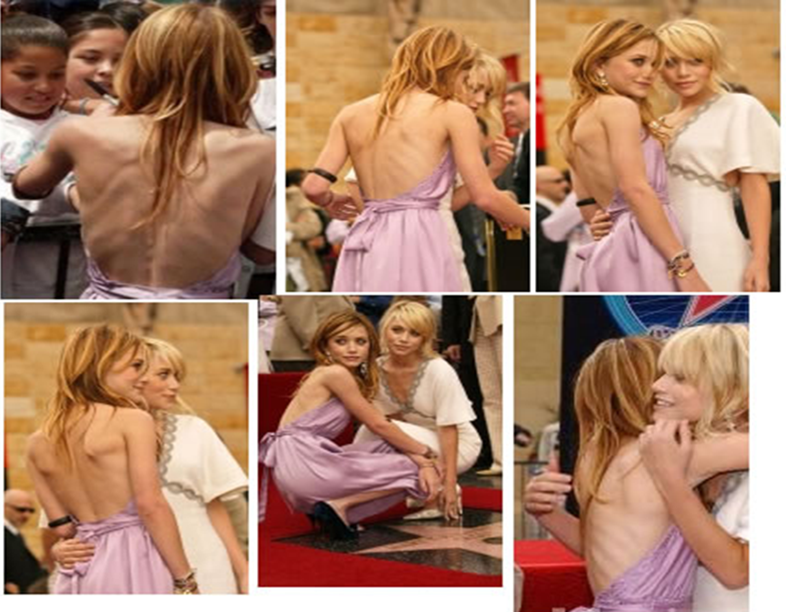 Anorexia Nervosa
Warning Signs
Dramatic weight loss.
Anxiety about gaining weight.
Denial of hunger.
Food rituals.
Excessive exercise.
Isolation.
Frequent comments about being “fat”. 
Avoids food situations.
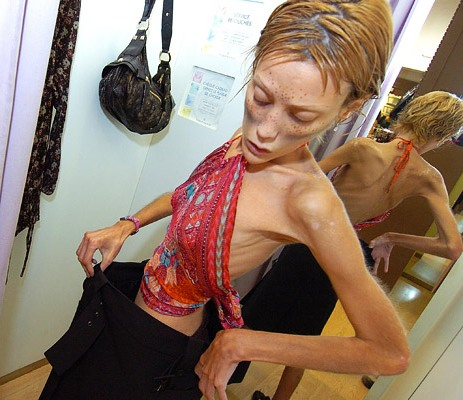 Health Risks
Muscle loss and weakness.
Reduction in bone density.
Fainting, fatigue, overall weakness.
Dry skin and hair, hair loss.
Growth of lanugo.
Slow heart rate/blood pressure.
Amenorrhea.
Cold intolerance.
Heart failure (death).
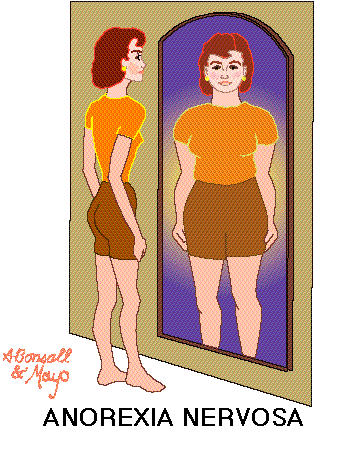 Common Signs:
Alopecia: Hair loss
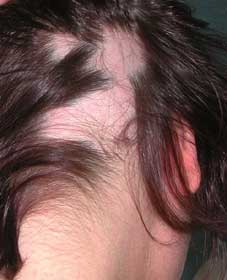 Osteoporosis is common!(lack of calcium)
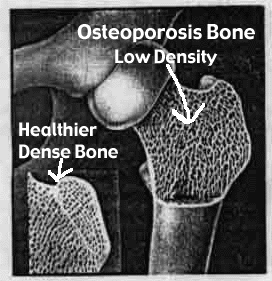 Compulsive Exercise
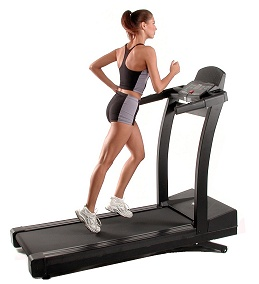 Cold Intolerance
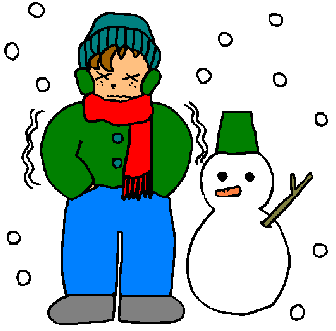 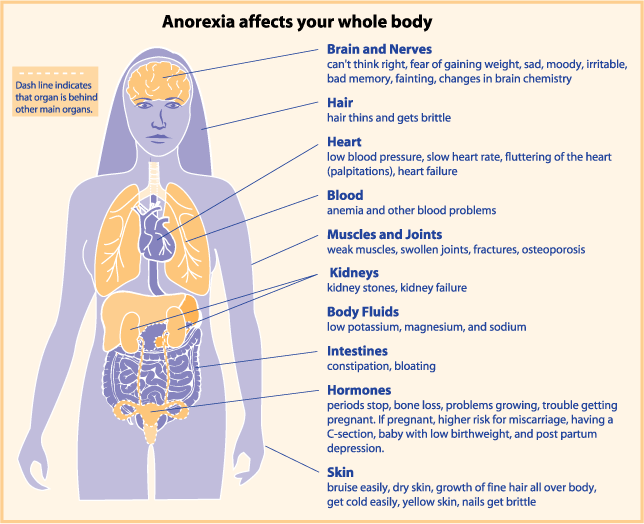 Bulimia Nervosa
Binging and purging, or consuming a large amount of food in a short amount of time followed by an attempt to rid oneself of the food consumed (purging), typically by vomiting,  taking a laxative, diuretic, or stimulant, and/or excessive exercise, because of an extensive concern for body weight.
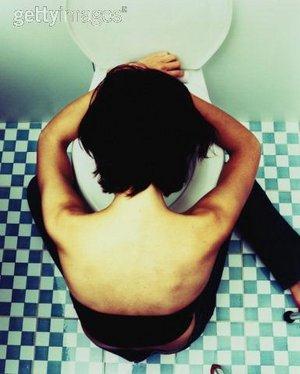 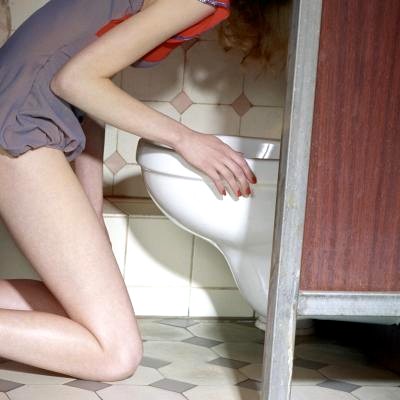 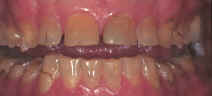 Bulimia Nervosa
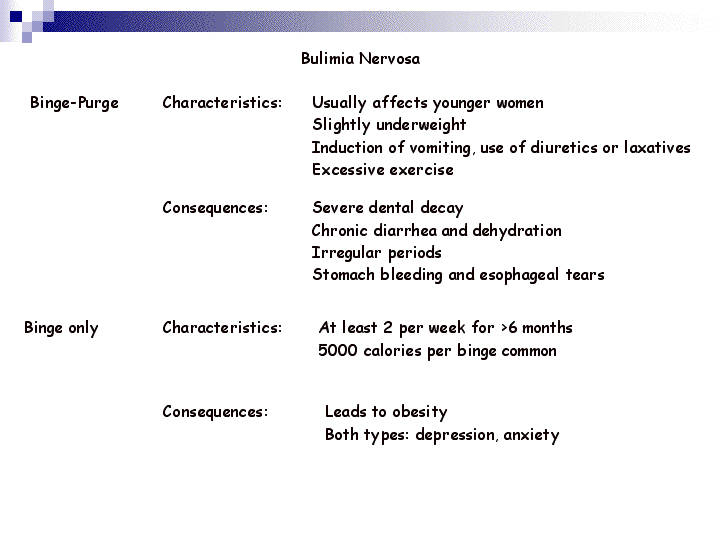 Warning Signs
Buys large amounts of food.
Eats secretly, missing food, and skips meals.
Weight fluctuation.
Excessive use of laxative, diet pills and exercise.
Uncontrolled binging.
Low impulse to control.
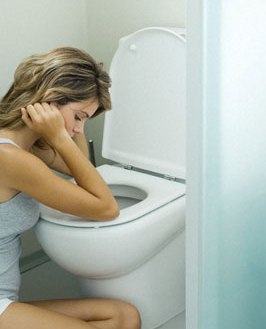 Health Risks
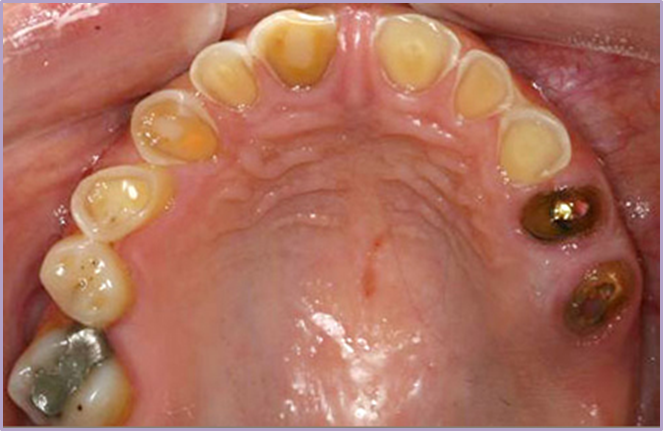 Stomach Rupture.
Tooth decay/erosion.
Loss of fluids.
Risks of seizures.
Esophageal inflammation.
Irregular bowel movements.
Chronic sore throats.
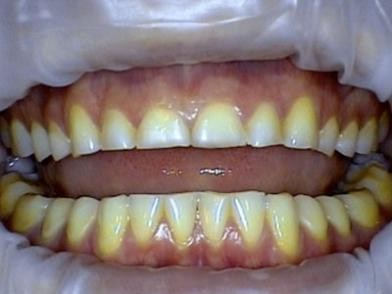 Bulimia Nervosa
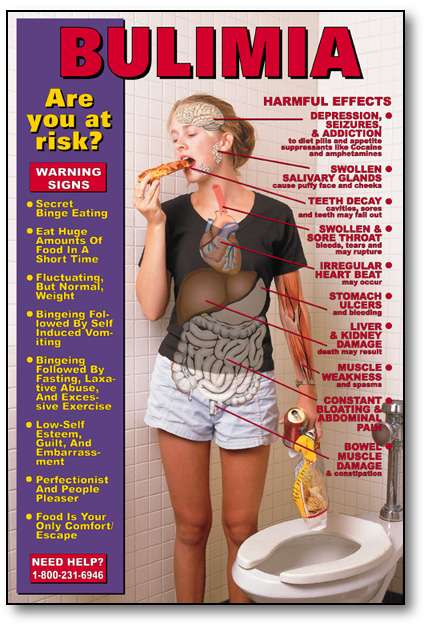 Post Traumatic Stress Disorder (PTSD)
Mental health condition that's triggered by a terrifying event — either experiencing it or witnessing it. Symptoms may include flashbacks, nightmares and severe anxiety, as well as uncontrollable thoughts about the event.
Self-Harm
The act of attempting to alter a mood state by inflicting physical harm that is serious enough to cause tissue damage to one’s body.
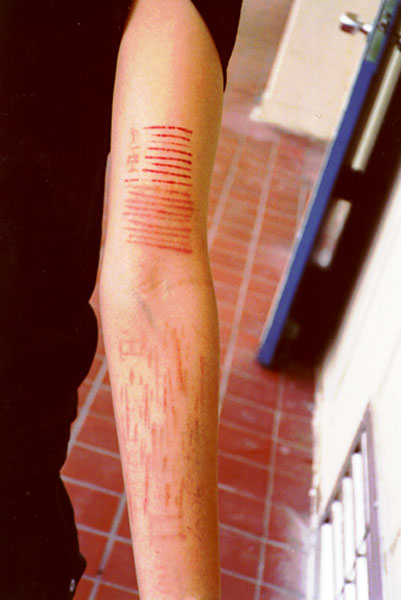 Common Behaviors
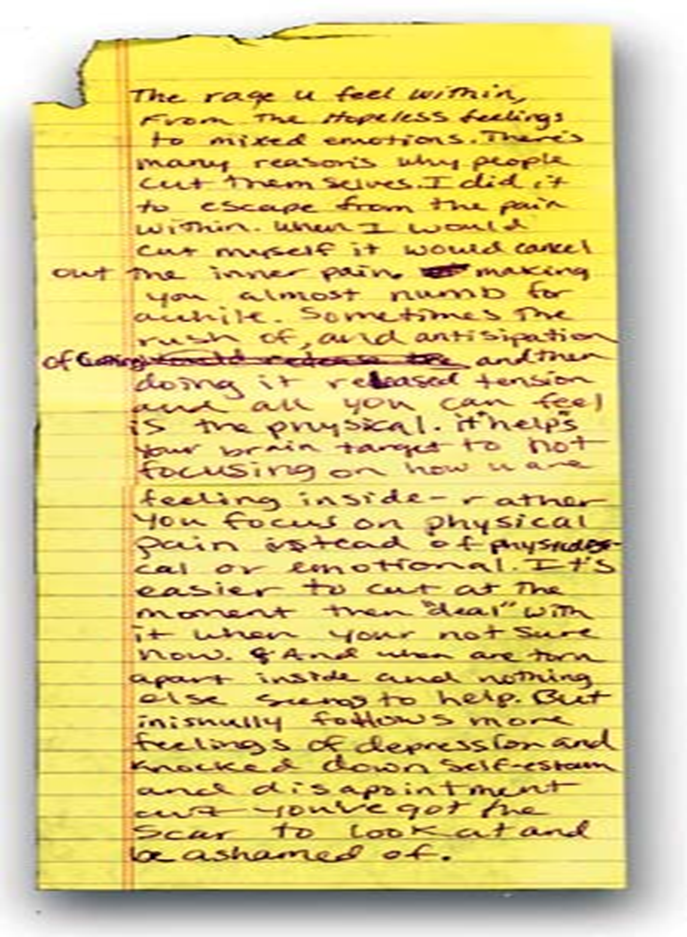 Escape from emptiness and depression.
Provides relief.
Relieves anger.
Escapes numbness.
Reality.
Depression
Emotional disorders primarily involving sadness, dependency and depression.
Dejection, hopelessness, inability to feel pleasure or to take interest.
Needs medical attention.
Depression
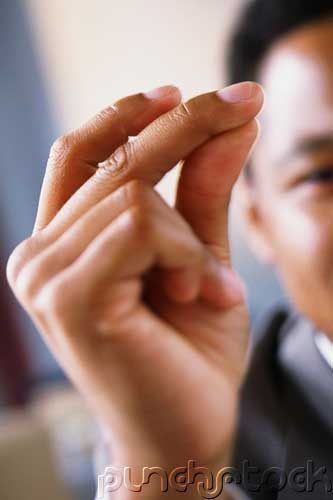 “JUST SNAP OUT OF IT!”
Depression
Snapping out of depression is as likely as talking yourself out of a heart attack. 
Depression is a serious illness that needs medical attention. 
If someone is experiencing mild depression for 2 weeks, they should seek help.
Left untreated, depression can lead to suicide.
Fortunately, depression can be treated and lives.
Saved when symptoms are recognized.
Depression Symptoms
Withdrawal from family and friends.
Drop in grades.
Change in eating & sleeping patterns.
Large weight gain or loss.
Unresolved grief over a loss.
Substance use.
Difficulty concentrating, remembering or making decision irritability or angry outburst.
Seasonal Affective Disorder (SAD)
Depression that only occurs during the fall and winter months:
Oversleeping/difficulty staying awake.
Fatigue.
Social withdrawal.
Inability to cope.
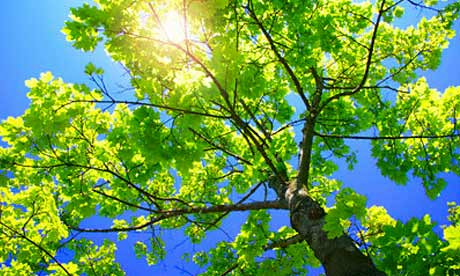 Bipolar Disorder
Suicide
#1 cause is: Untreated depression.
3rd leading cause of death (15-24 yr. olds)
Most suicidal teens DO NOT WANT TO DIE, rather they feel it is the only way to end their pain.
9 out of 10 adolescents who commit suicide give clues to others before the suicide attempt! (only 10% show no warning signs).
Suicide: Warning Signs
Giving away prized possessions.
Feelings of despair, hopelessness.
Threats to hurt oneself.
Preoccupation with death.
You are part of the PROBLEM if you:
Attempt to punish, or threaten.
Cover up or make excuses for their behavior.
Take responsibility for the person.
Keep the problem to yourself and chose not to tell someone.
You are part of the SOLUTION if you:
Remain calm, unemotional and factually honest in speaking to the person about your concerns.
Attend support groups.
Encourage your friend to seek help.
Do not cover up or avoid the situation and confront the person with your concerns.
STEPS to help someone with a mental illness:
1. Share Concern Skill:
I care/love…
I see… 
I feel… 
Listen – I want/would like, I will…

2. Ask the tough questions:
“Are you depressed? Are you starving yourself?”

3. Tell a trusted adult.
Can you recover?
Mental disorders are treatable.
Multidisciplinary approach is required: 
Physicians.
Therapists/Counselors.
Dieticians.
Medications.
Prevention Strategies
Share your feelings and emotions with someone you trust.
Use positive self talk.
Manage stress with stress management skills.
Use healthy decision making skills.
Use effective communication skills.
“I Messages”.
KNOW the signs and symptoms.
Five Stages of Grief (Kubler-Ross Model)
This model describes the process by which people deal with grief and tragedy.
They apply to any form of catastrophic loss (job, income, divorce, freedom, death, etc.).
These steps do not necessarily come in order, although a person will experience at least two.
D.A.B.D.A
Denial
Initial reaction to a loss.

Anger
Victim can no longer deny feelings.

Bargaining
May involve praying, alternative treatments, or promising better behavior. 

Depression
Period of grieving for the loss.

Acceptance
Coming to terms with situation.